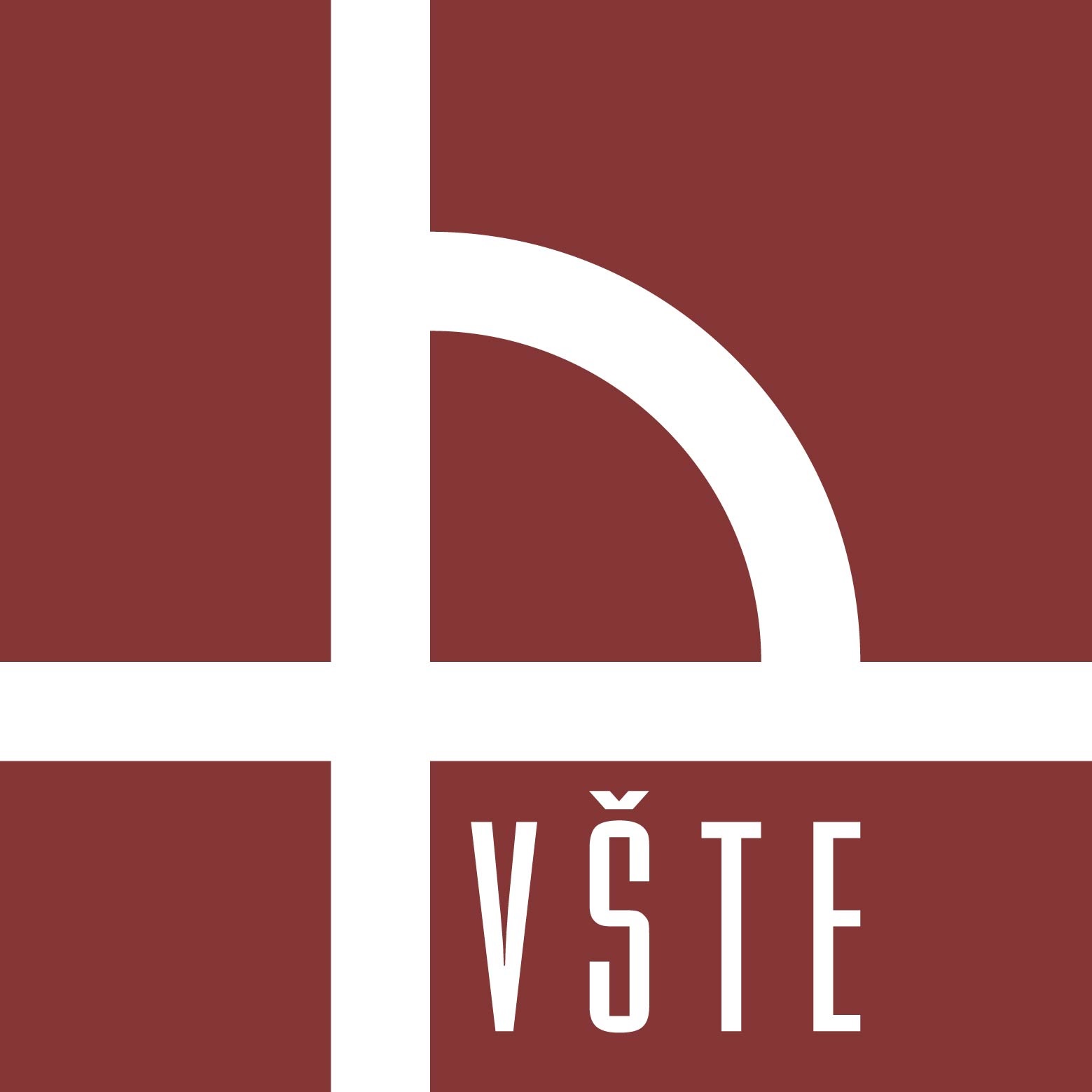 Aplikace metody FMEA na výrobní proces ve zvolené společnosti
Autor: Jan Radoš
Vedoucí práce: doc. Ing. Rudolf Kampf, Ph.D., MBA
Oponent: prof. Ing. Gabriel Fedorko, PhD.
Motivace a důvody k řešení daného problému
• Působení autora v podniku
• Chybovost a ztrátovost ve výrobním procesu podniku
• Propojení nabytých vědomostí během studia s praxí
Cíl práce
Cílem práce je analyzovat výrobní procesy ve zvoleném podniku. Na základě provedené analýzy aplikovat metodu FMEA, která povede ke snížení ztrát při výrobě.
Metodika práce
• Pozorování a dotazování
• Metoda FMEA
• Ishikawa diagram
• Metoda 5 Whys
Hlavní výrobek podniku
Zdroj: jumping-fitness.com
Průběh výrobních procesů v podniku
Zdroj: vlastní zpracování
Metoda FMEA – kritické vady
Zdroj: vlastní zpracování
Ishikawa diagram – finální podoba
Zdroj: vlastní zpracování
Návrhy
• Skladování dle analýzy ABC
• Mobilní skladový terminál
• Použití přepravních etiket
• Úprava pracovního postupu – kontrola opěrných madel
Přínosy
• Úspory po zavedení – v prvním roce přibližně 117 000 Kč
• Eliminace vzniku chyb v budoucnu
• Větší přehled o skladových zásobách
• Rychlejší vyřízení zakázek
• Svědomitější přístup zaměstnanců
Doplňující dotazy – vedoucí práce
Vysvětlete důvody použití metod: FMEA a 5 Whys

Bude váš návrh realizovaný?
Doplňující dotazy – oponent
Bolo by možné na základe Vašej diplomovej práce vytvoriť všeobecnú metodiku a následne ju aplikovať na podmienky iných firiem ?
Děkuji za pozornost!